Self-similar decomposition of the hierarchical merger tree of dark matter halos
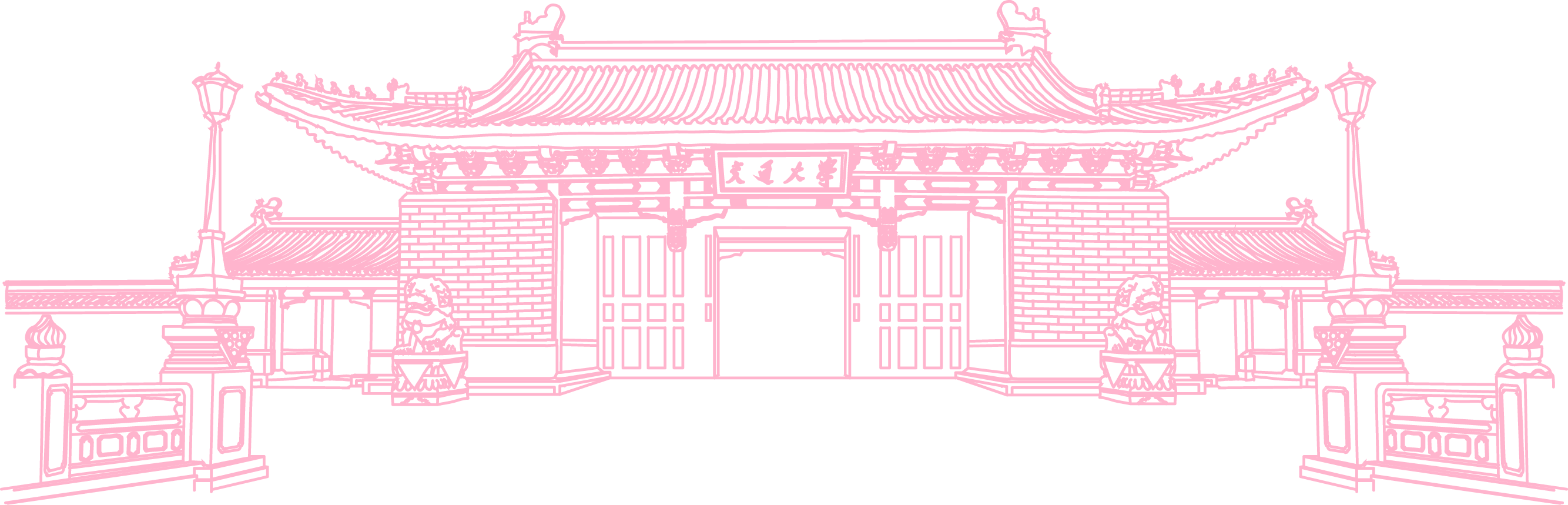 Wenkang Jiang
Supervisor: Jiaxin Han
arxiv:2502.20181
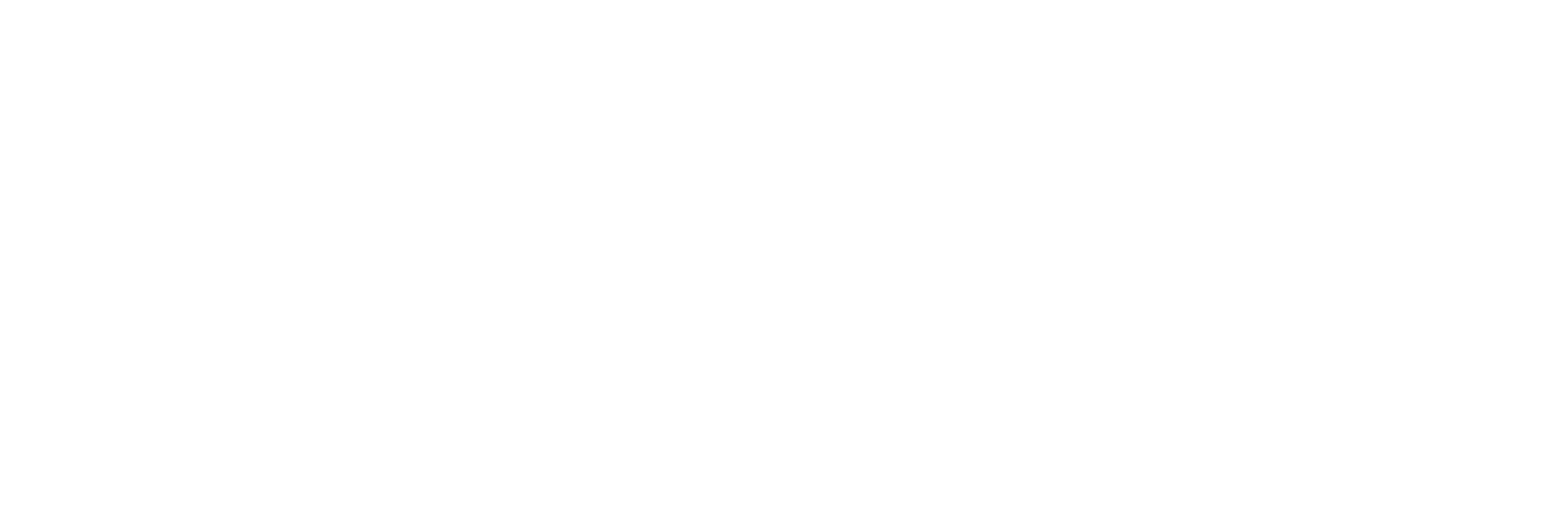 The Peak Mass Function
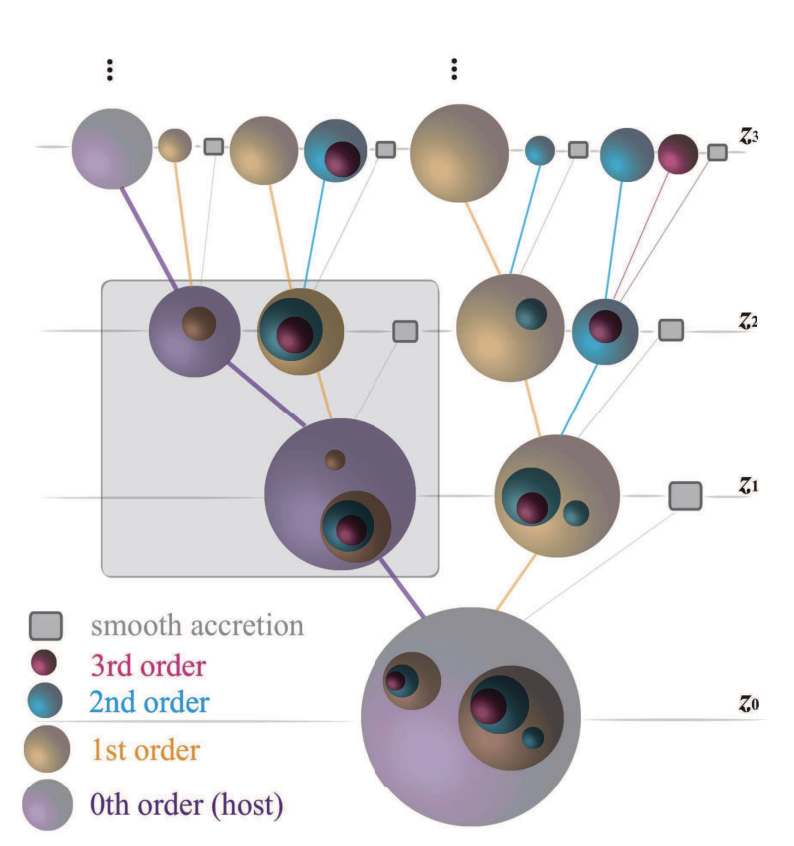 Universal specific merger rate
Universal progenitor mass function
maximum mass of progenitors reached in their histories
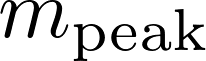 1/15
Studies on PMFs
Level 1
All level
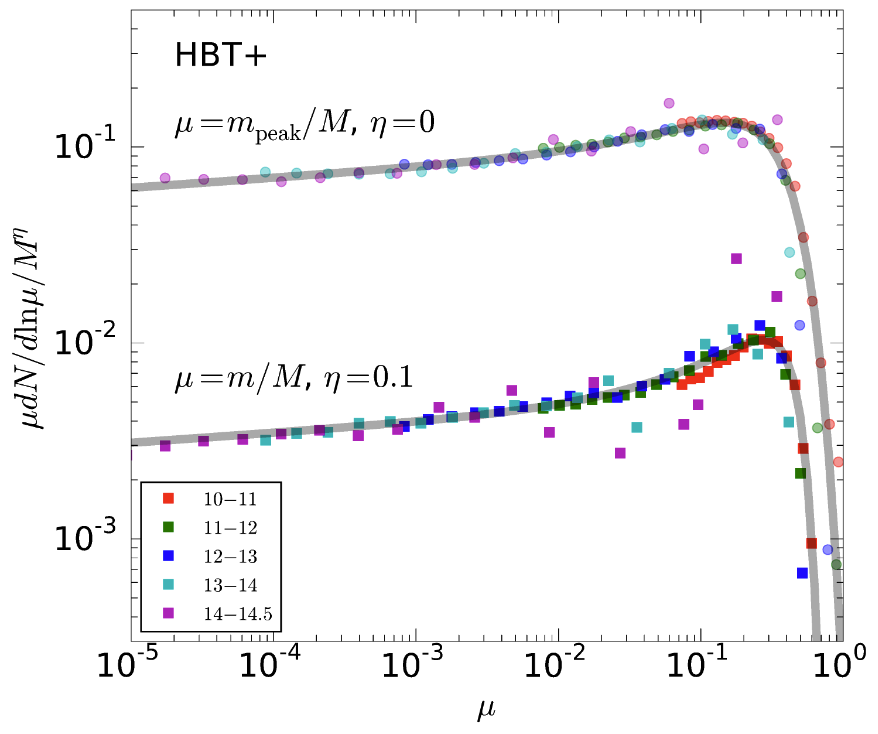 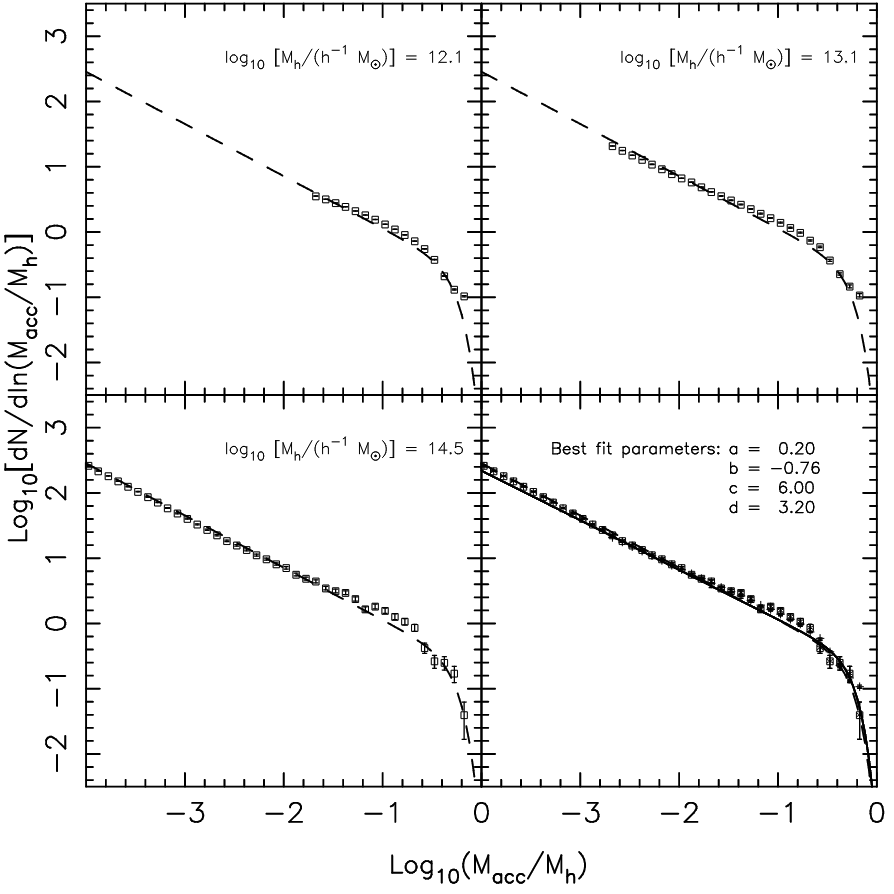 Relation ？
Han et al. 2018
Li & Mo 2009
2/15
[Speaker Notes: 在这里介绍一下mu的定义]
Simulation & Subhalo Finder
depth:  level of subhalos according to the merger history
LCDM Simulation
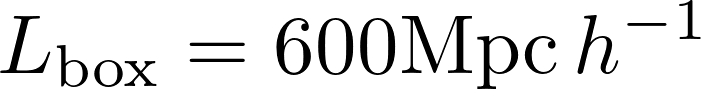 HBT+
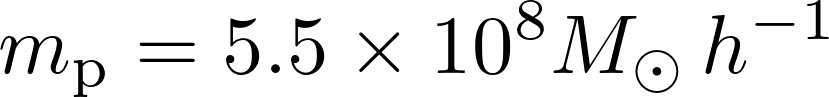 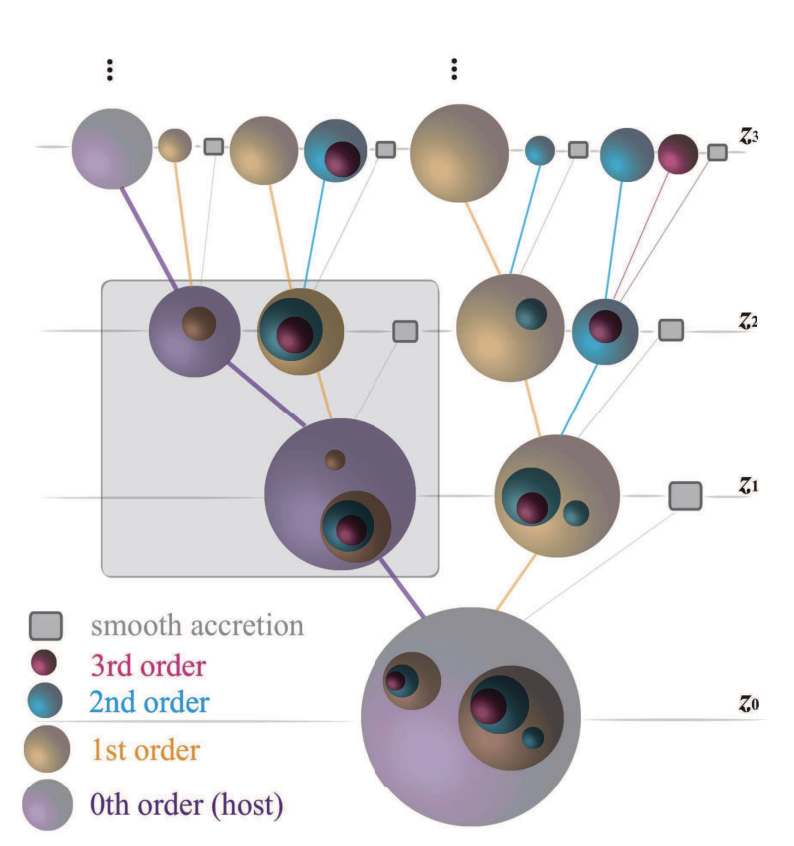 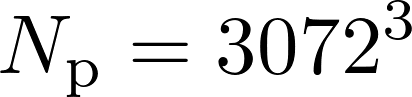 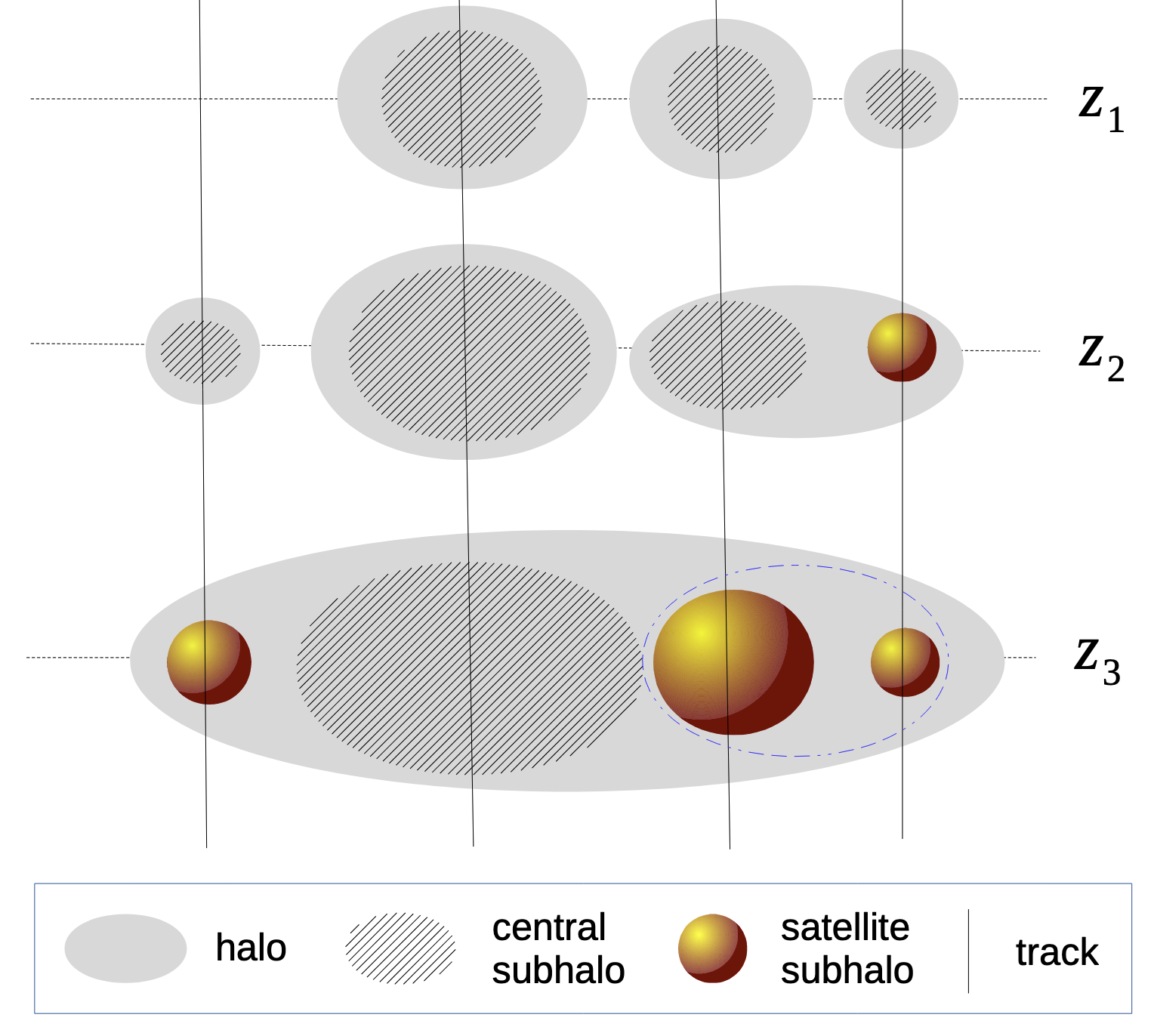 (Han et al. 2018)
3/15
The universality of the level-1 PMF
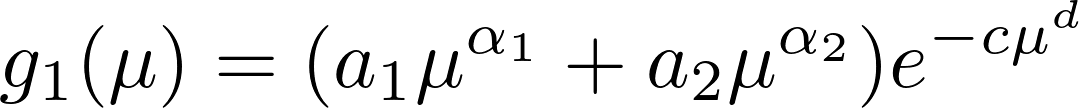 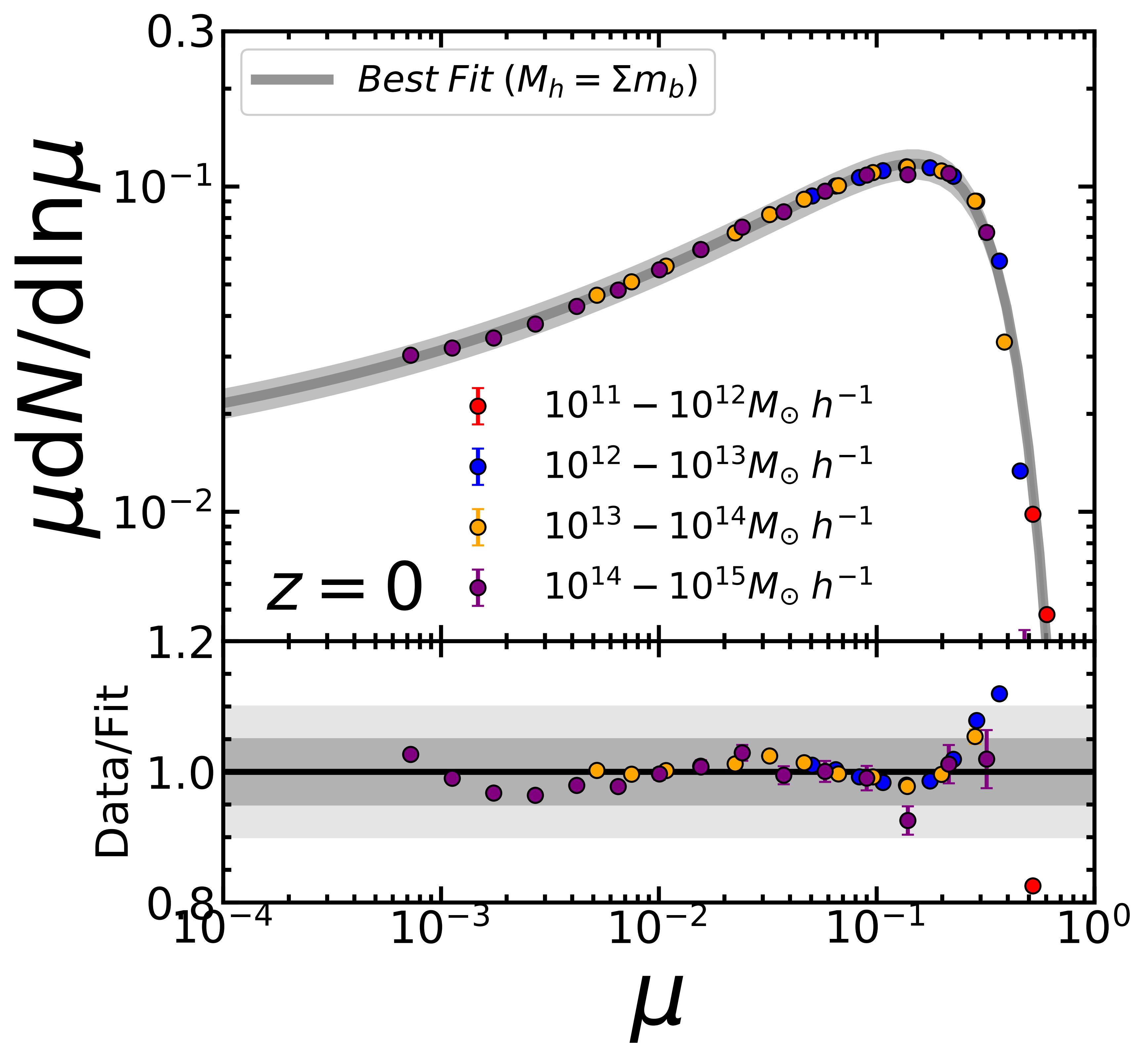 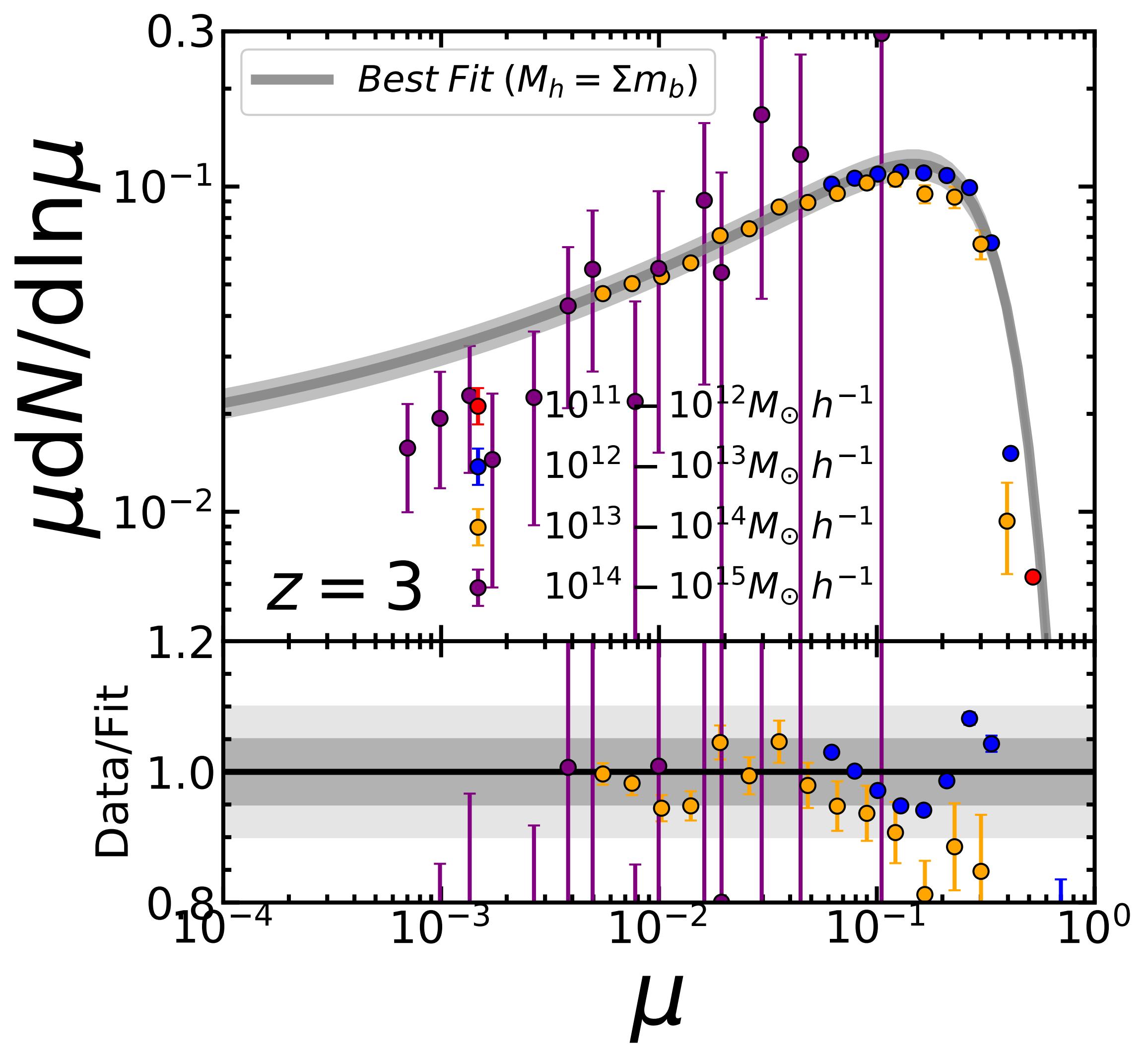 At z=3, the universality can still be preserved within 10%.
4/15
Cosmological Dependence
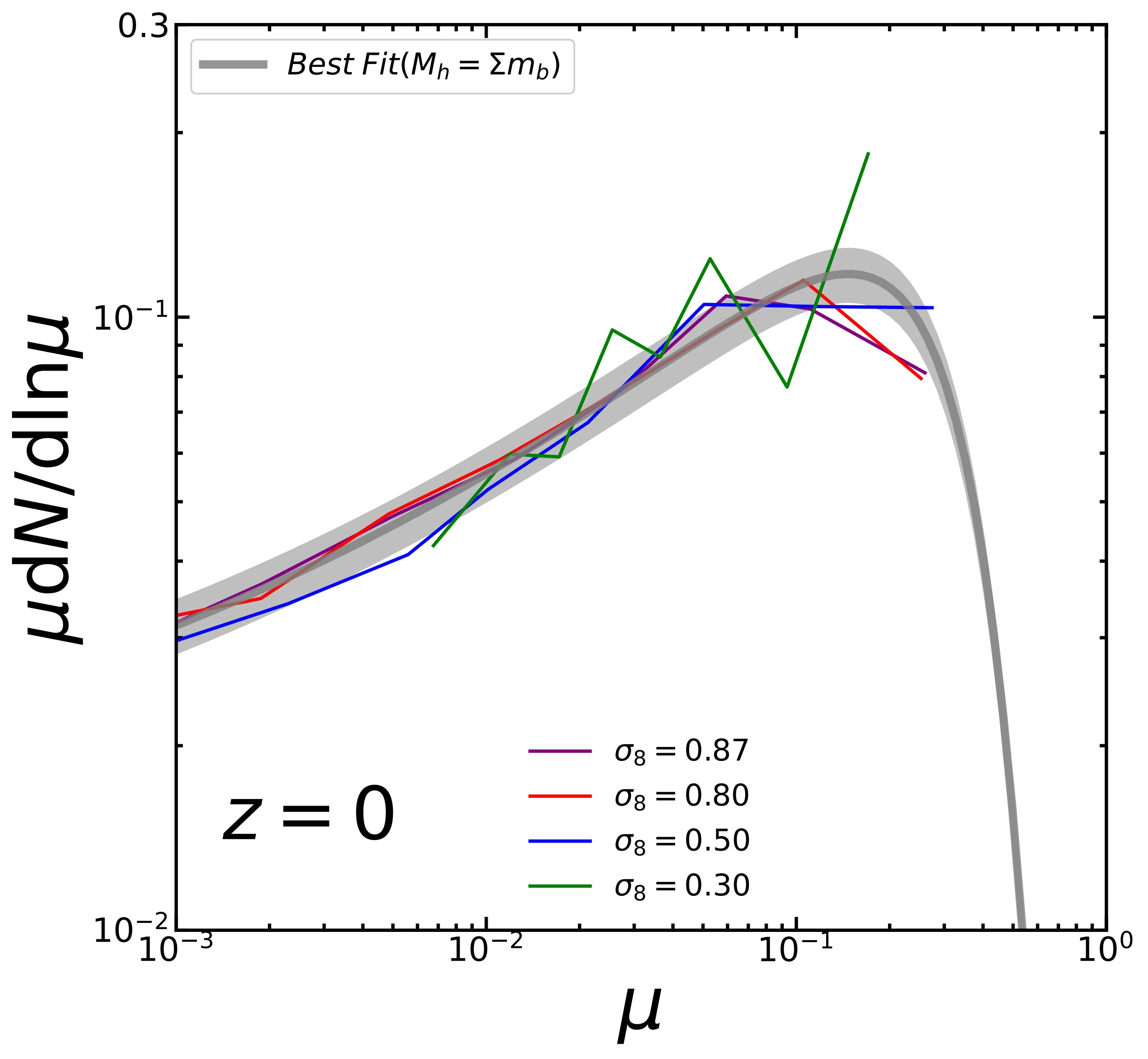 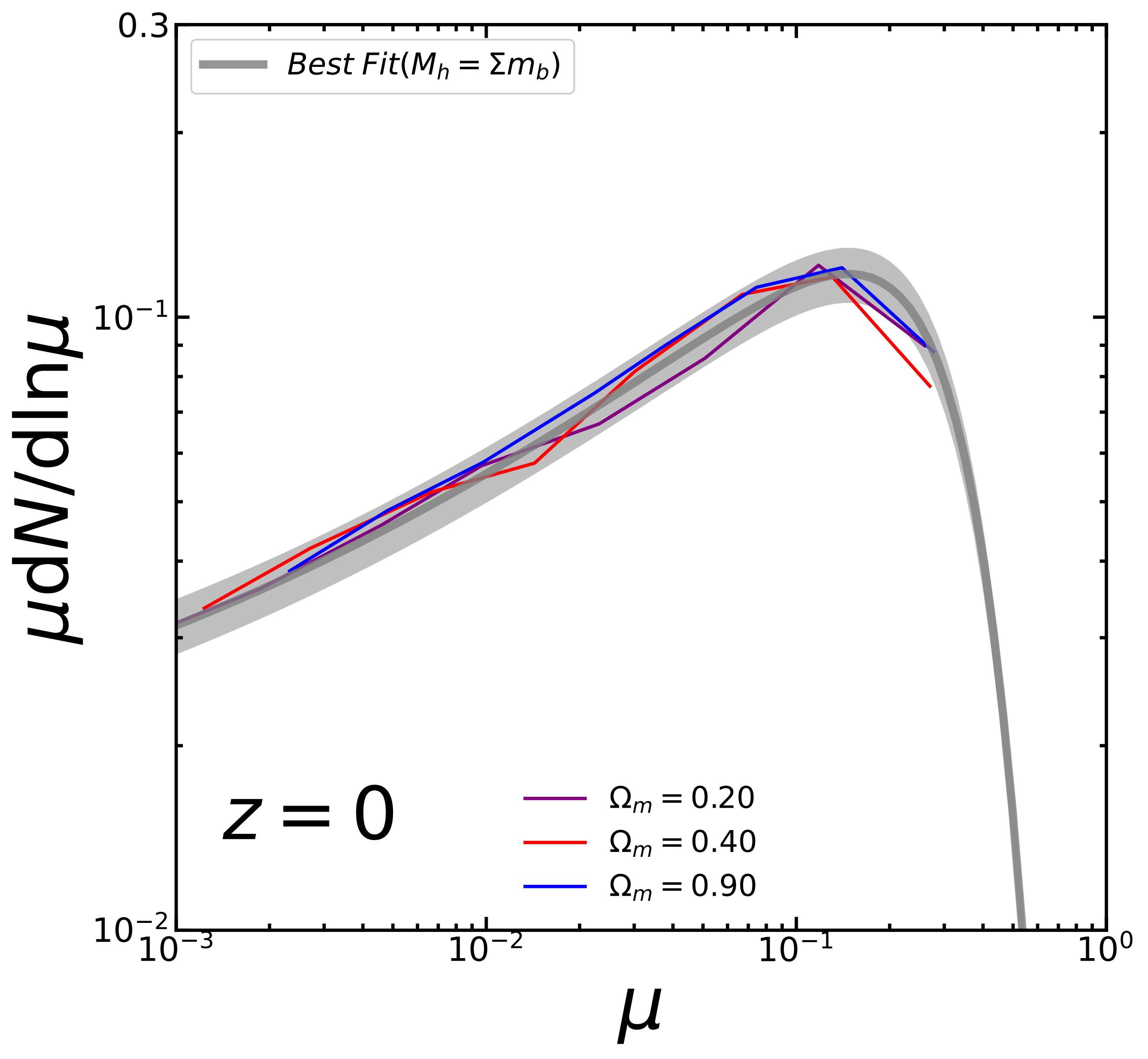 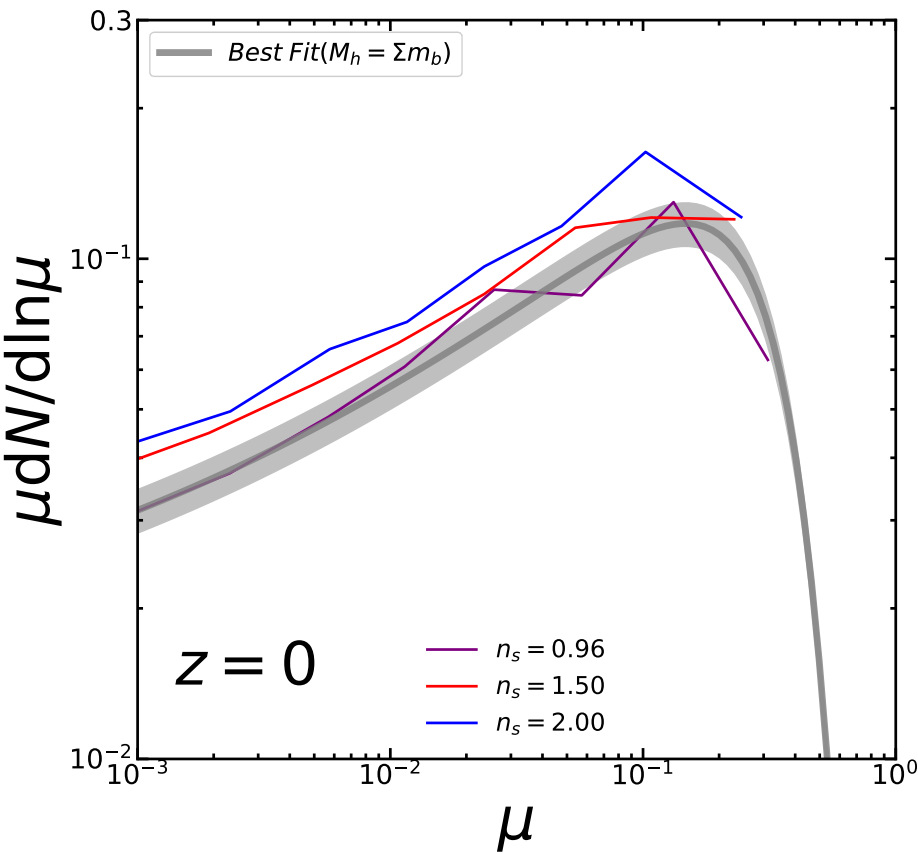 The universality of the level-1 PMFs can be preserved within 10% across comologies with different        and        , but it shows mild dependence on       .
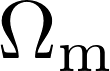 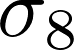 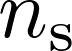 5/15
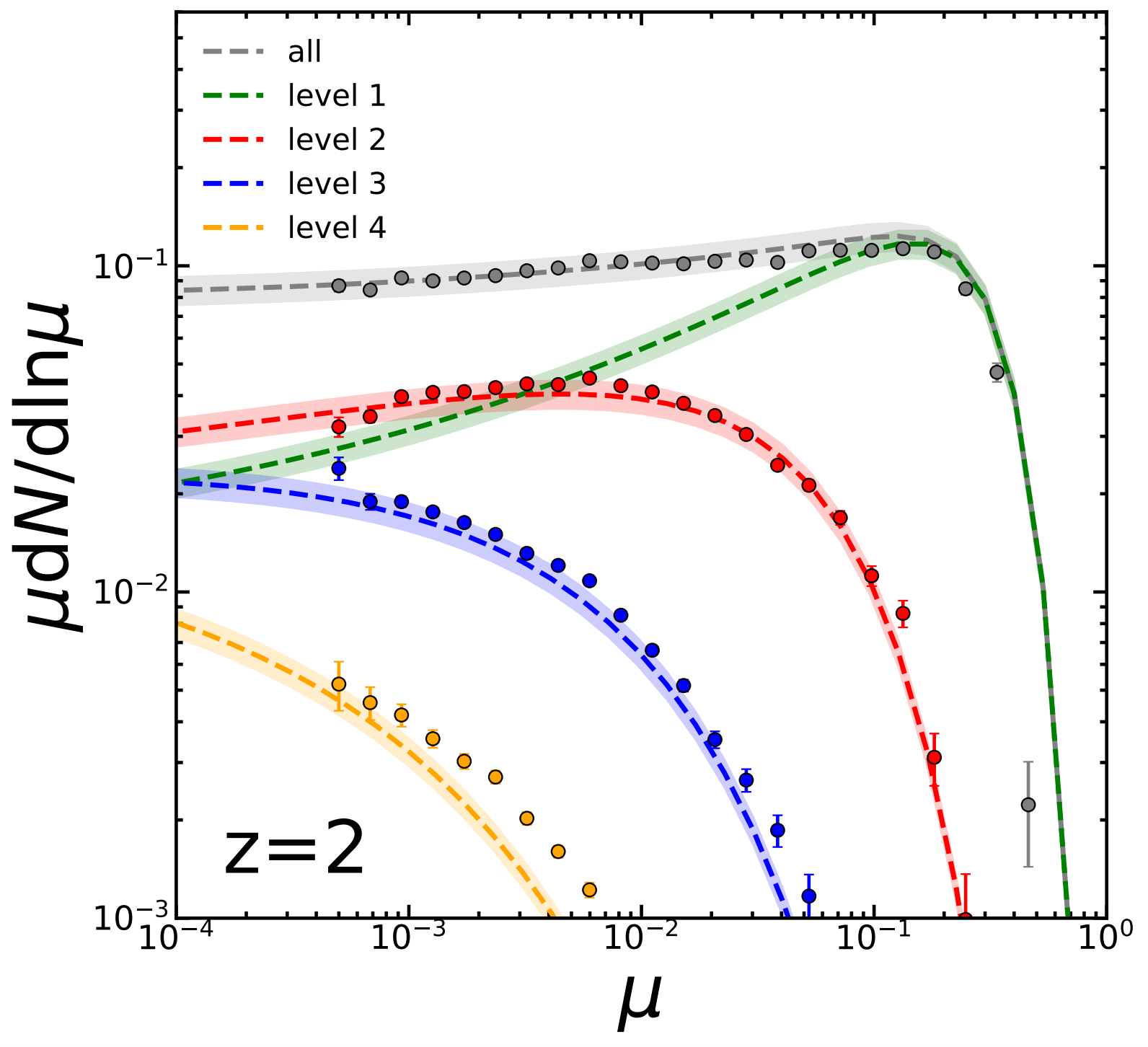 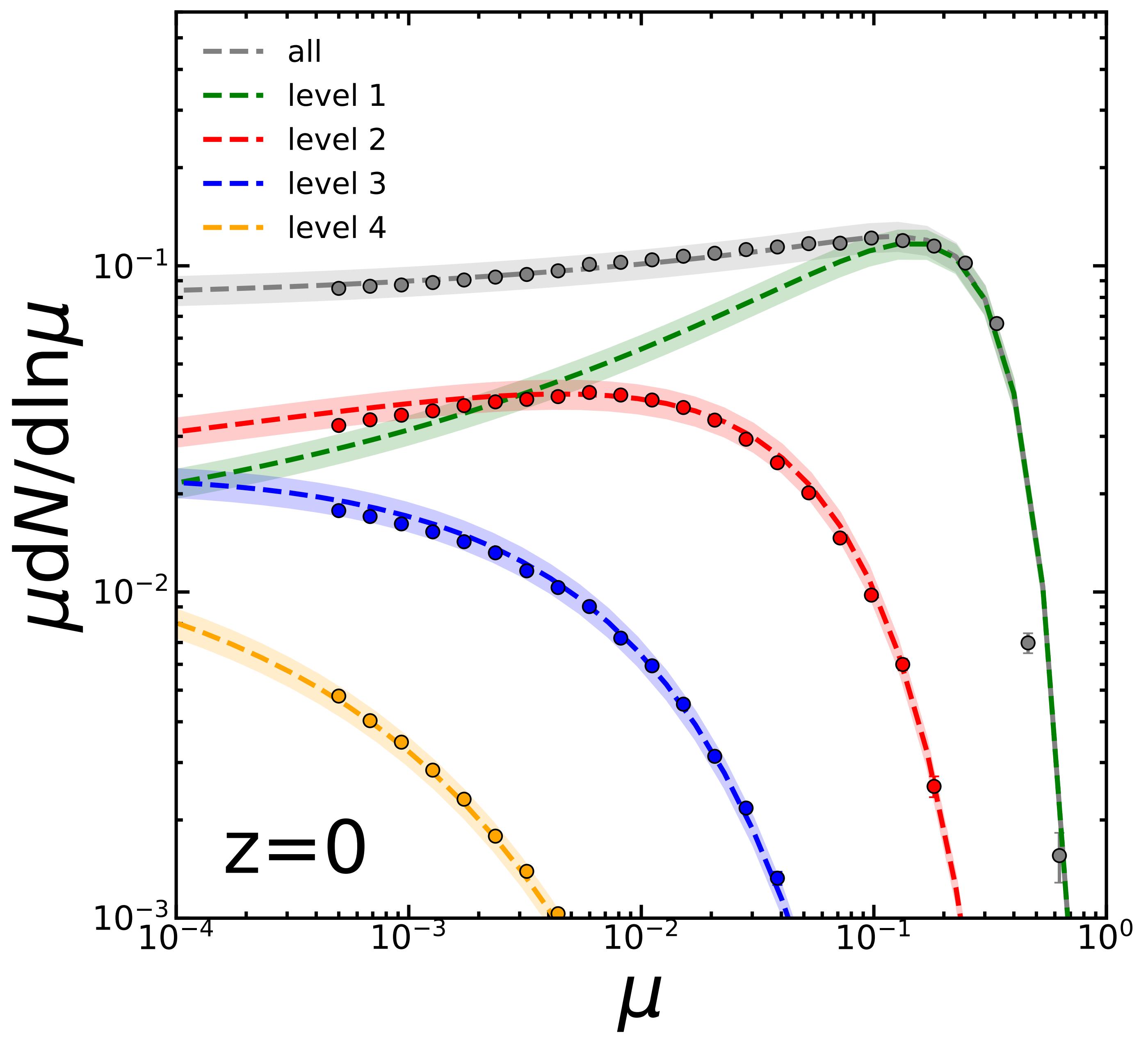 “Convolution”  for sub-subhalos :
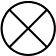 More general :
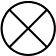 level-1 PMF
play equivalent roles in the hierarchy
level-1 PMF
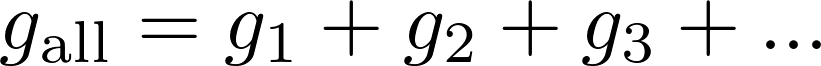 align well with the simulation at z=0  (<10%)
The universality can still be preserved  (<10%)
Build up the subhalo hierarchy
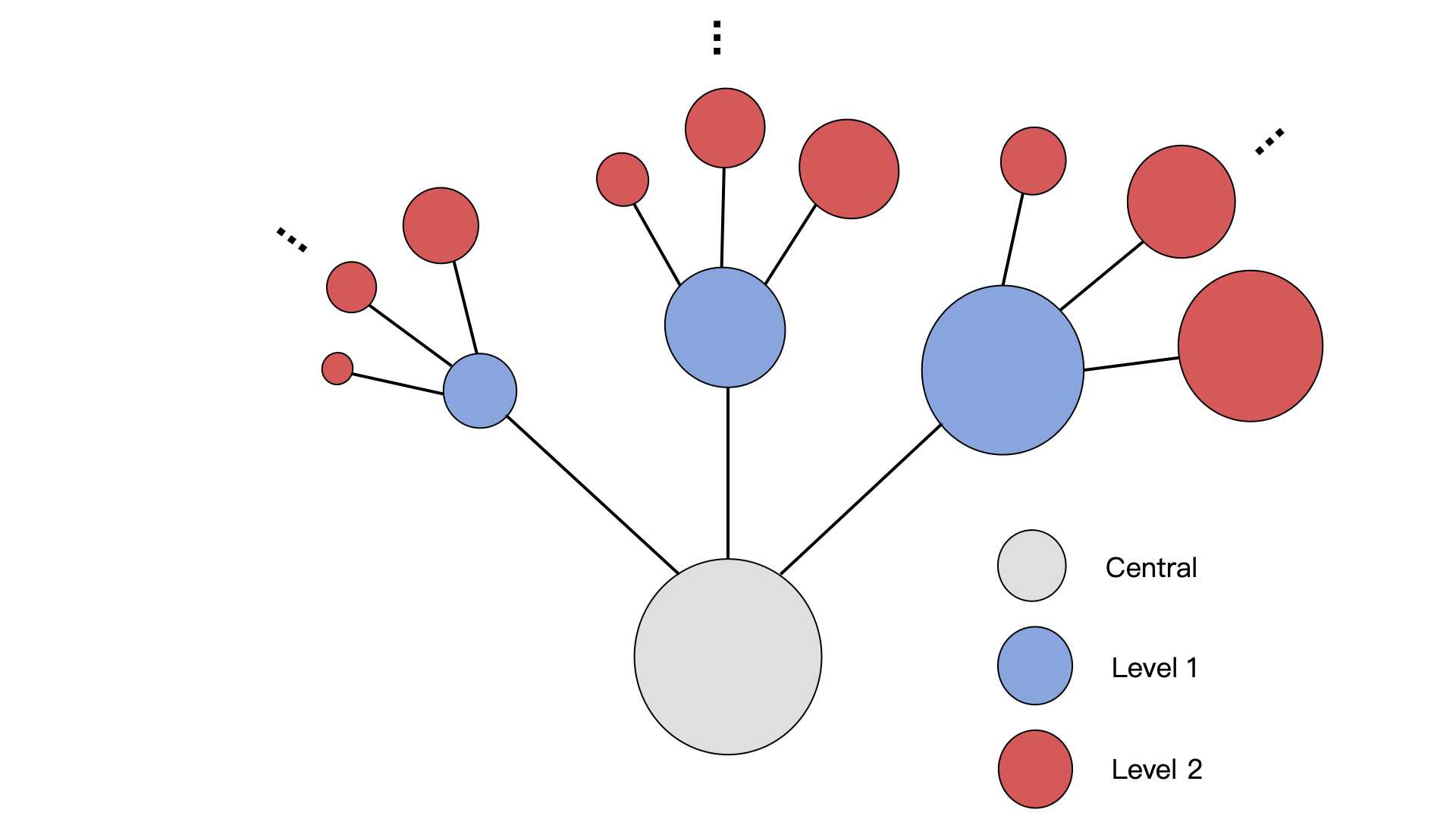 6/15
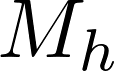 Self-Similarity in merger tree
...
...
level 2
level 1
The tree truncated at any branch has the same branching properties as the root branch.
7/15
Fractals in nature
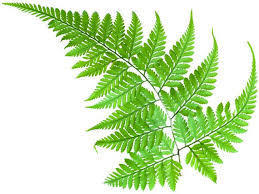 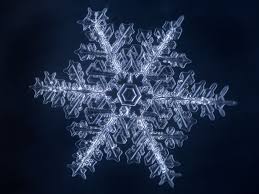 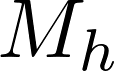 Self-Similarity in merger tree
...
level 3
...
level 2
level 1
The tree truncated at any branch has the same branching properties as the root branch.
8/15
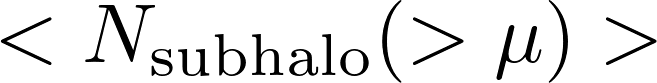 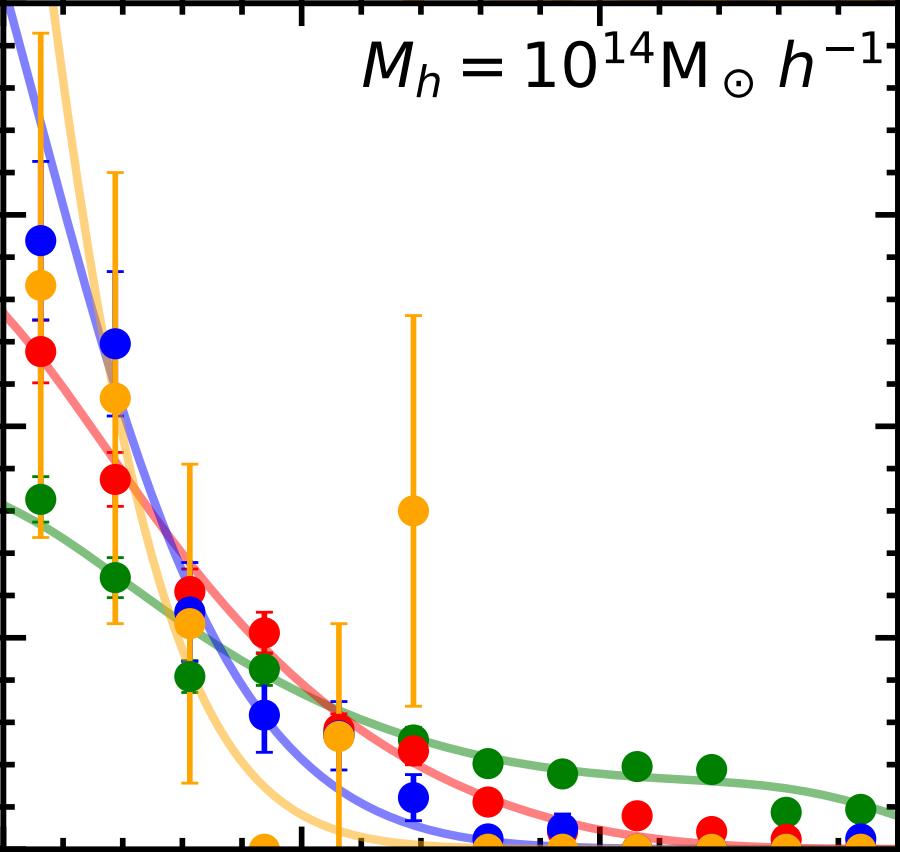 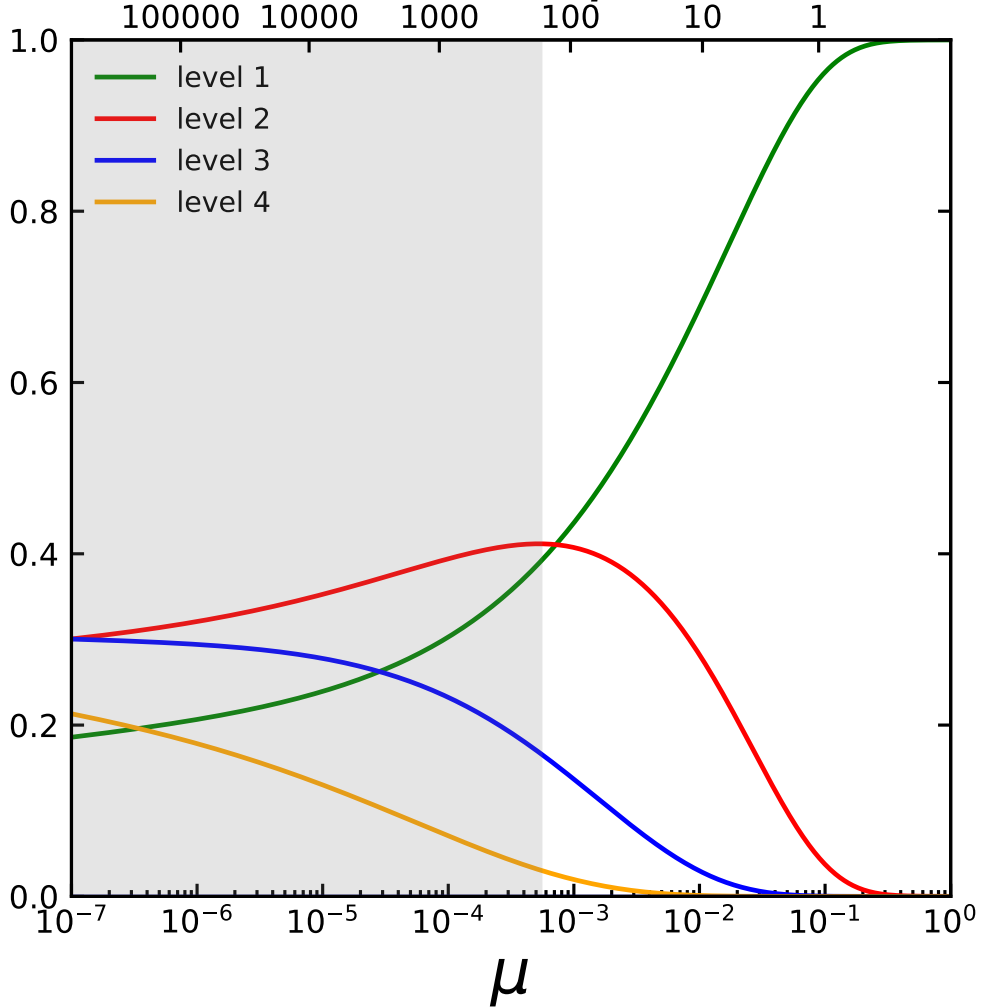 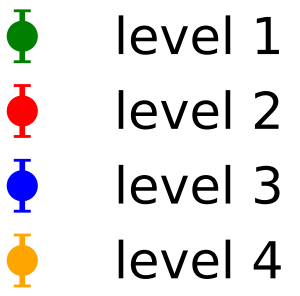 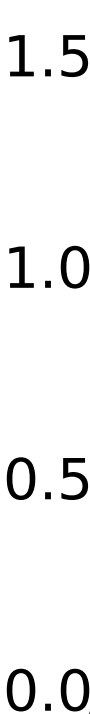 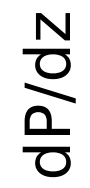 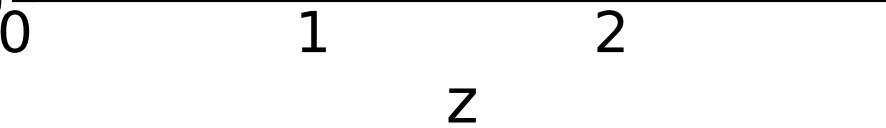 Model Applications
Accretion redshift
Composition of the subhalo population
Fraction
Subhalo accretion rate
Initial merger ratio
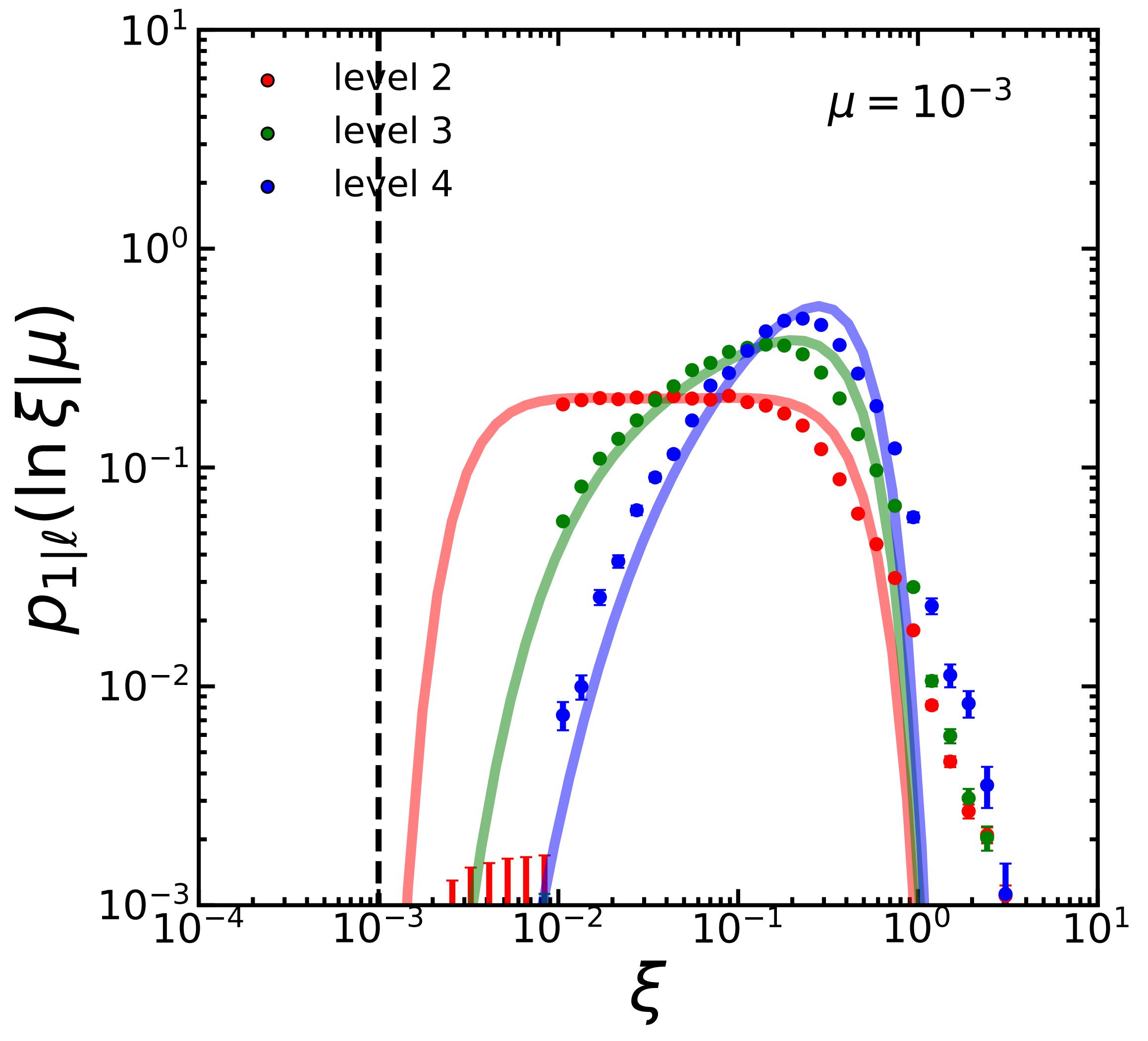 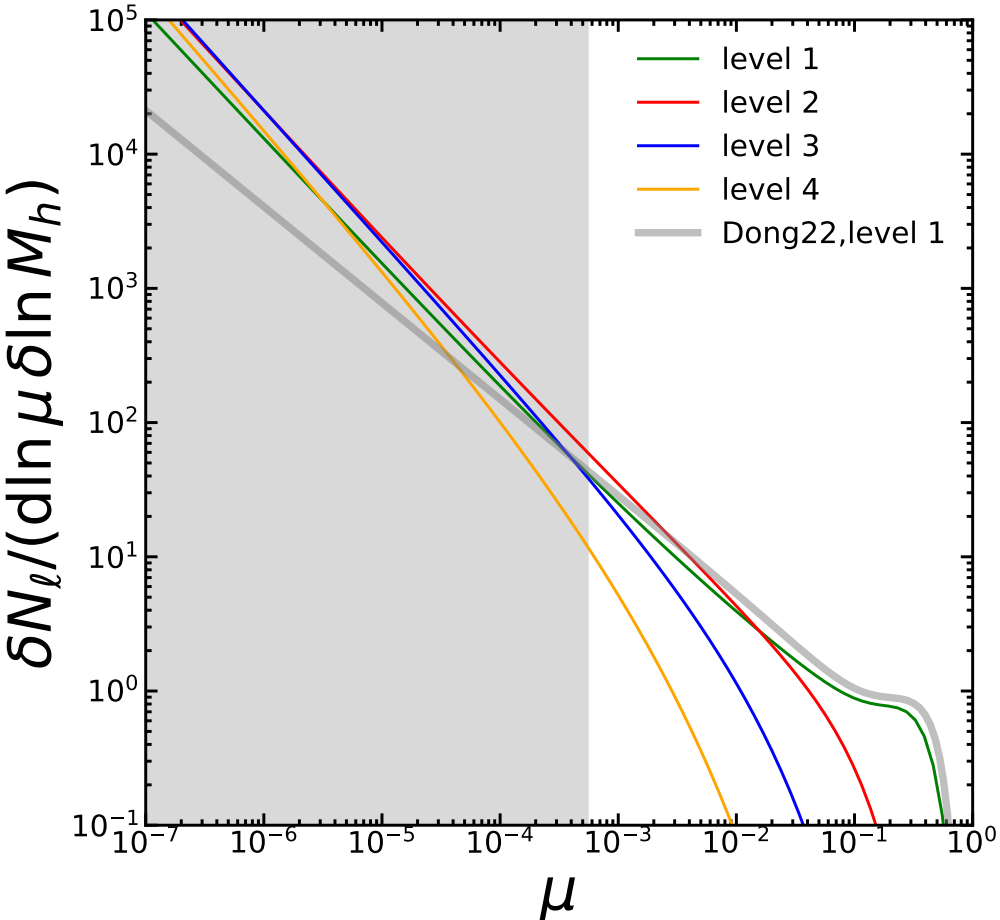 9/15
Model Applications
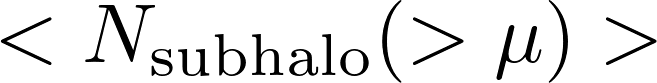 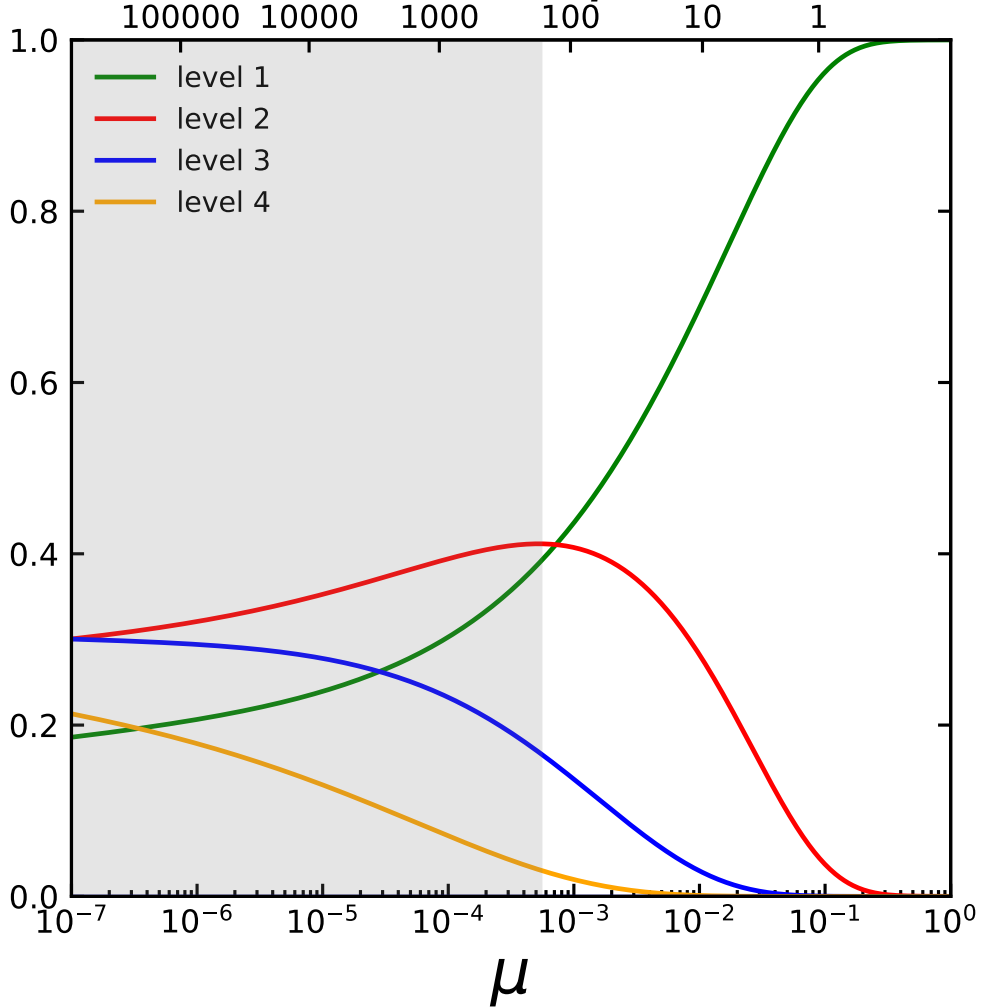 Only 40% of the top 100 subhalos by mass originate from direct mergers with main halos.
Fraction
The higher-level subhalos become more popular  with decreasing peak mass ratio.
10/15
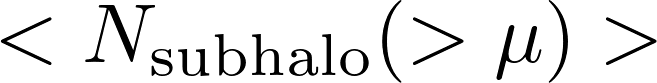 Accretion redshift
Composition of the subhalo population
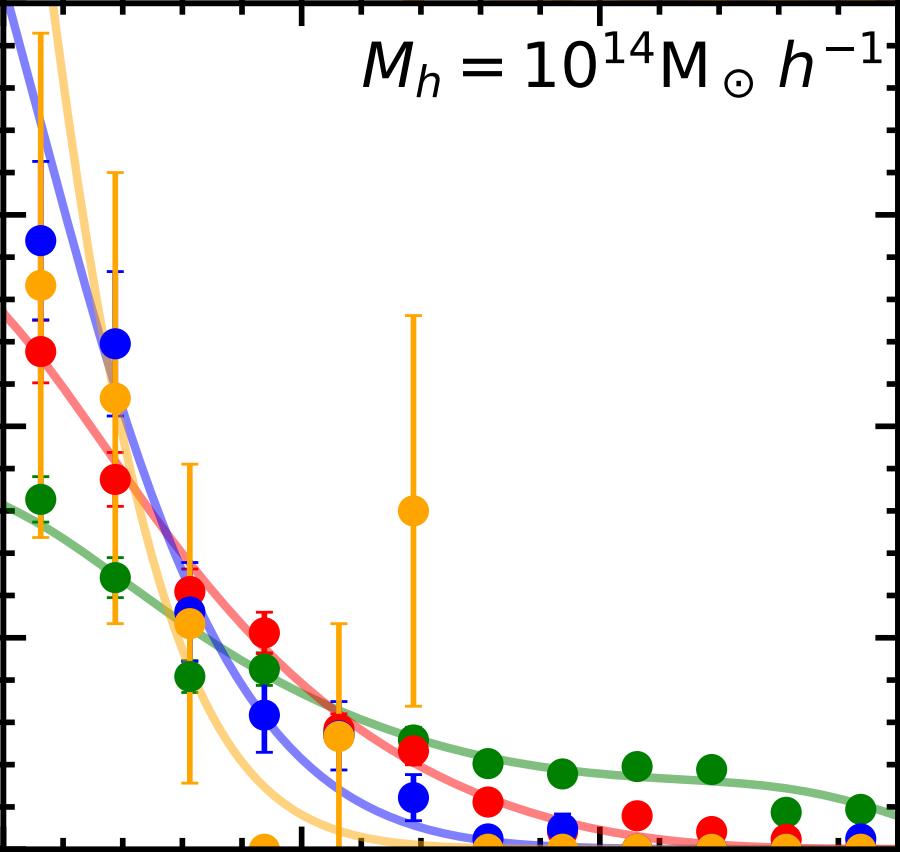 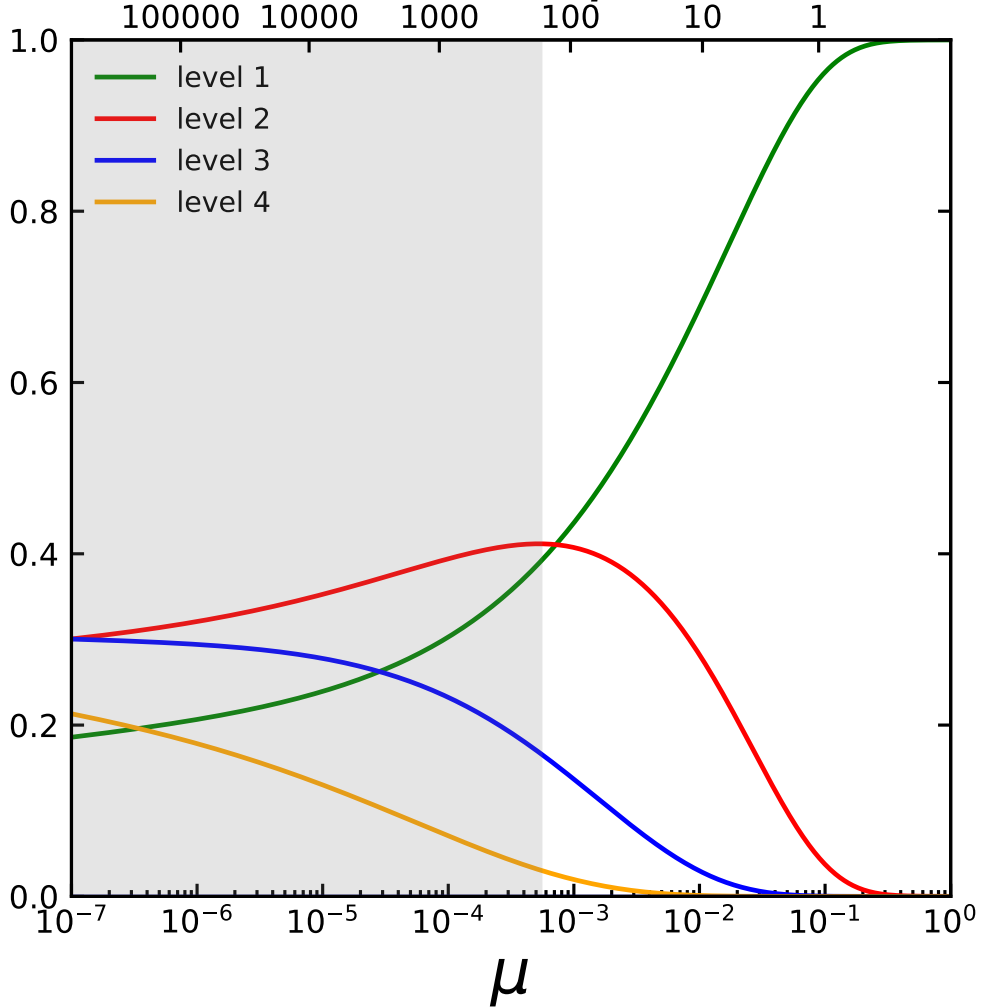 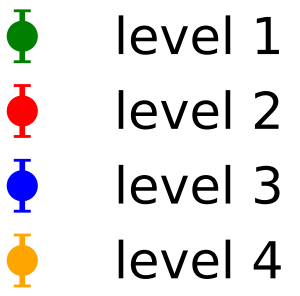 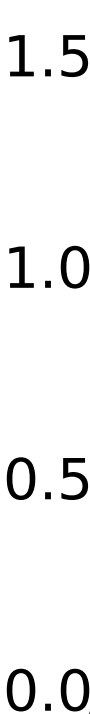 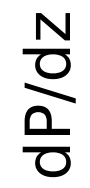 Subhalo accretion rate
Initial merger ratio
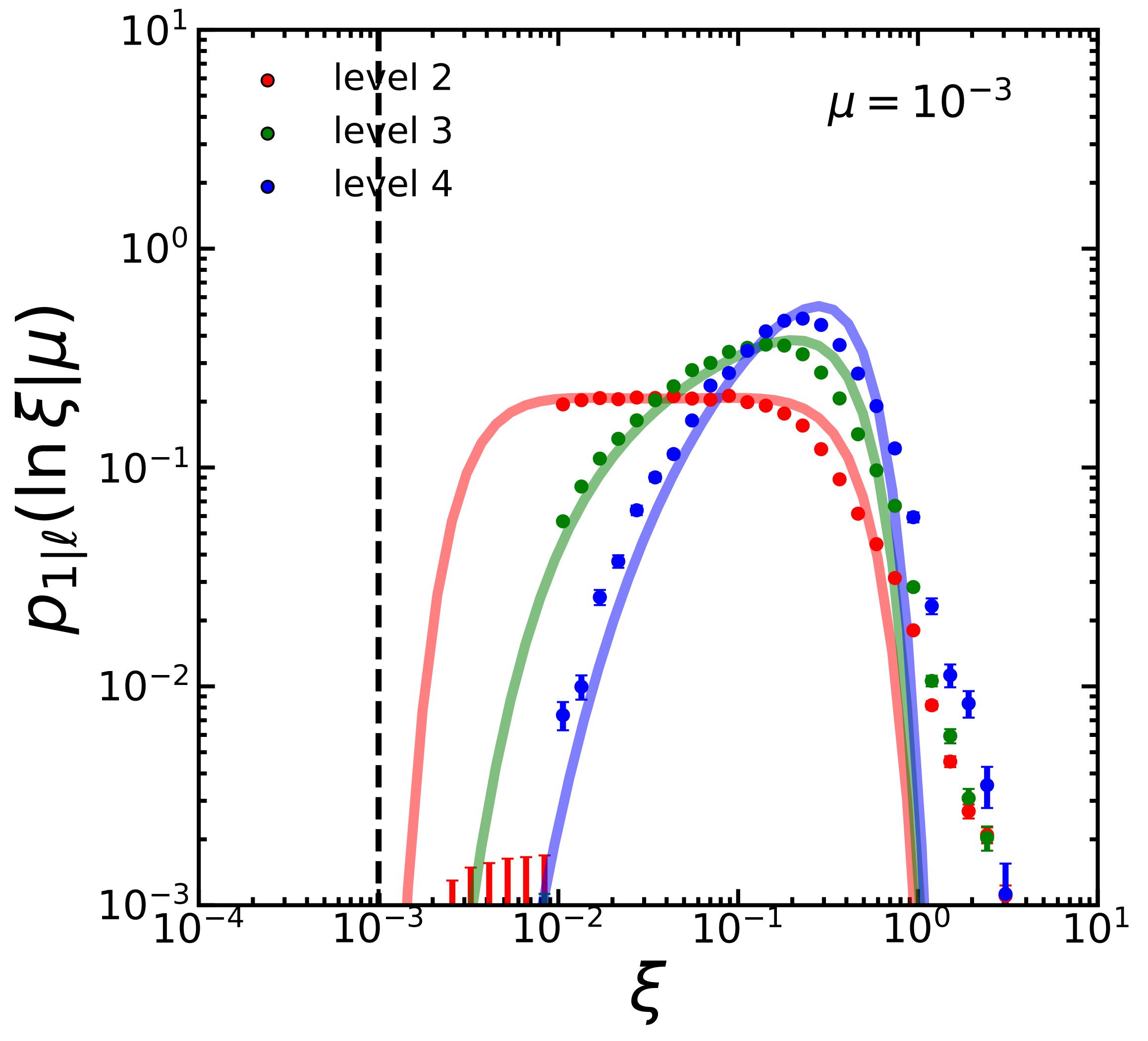 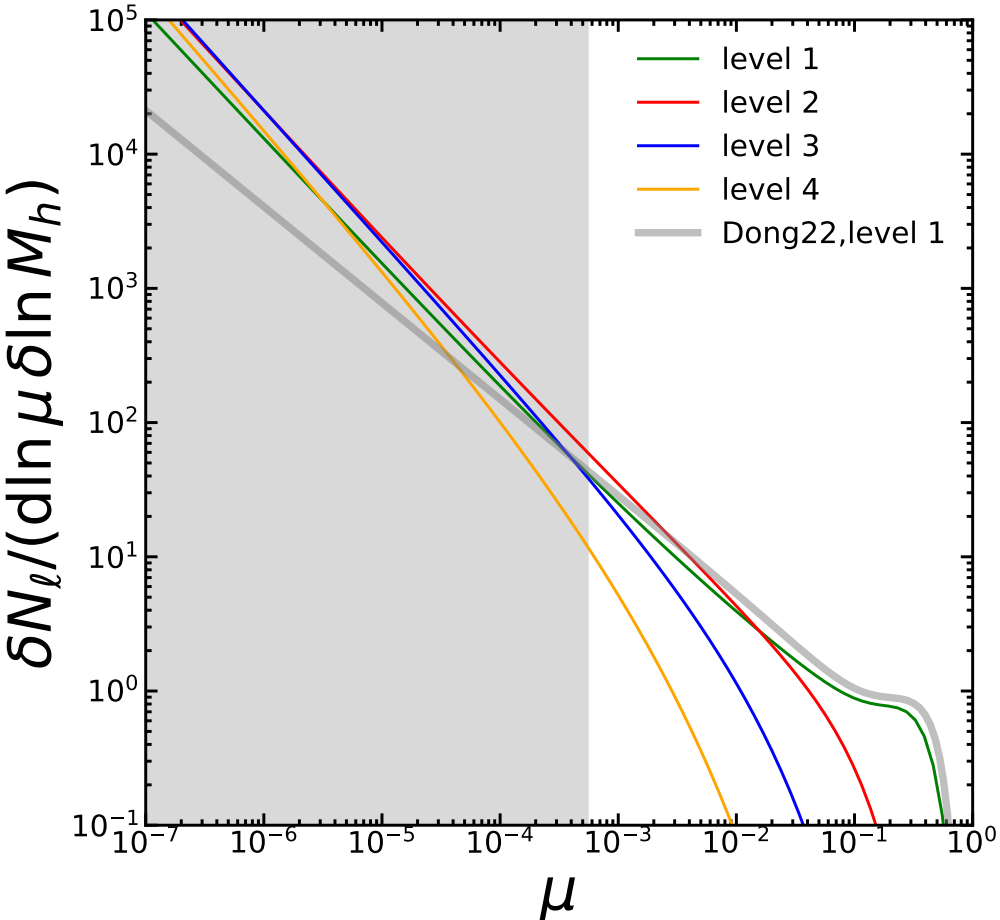 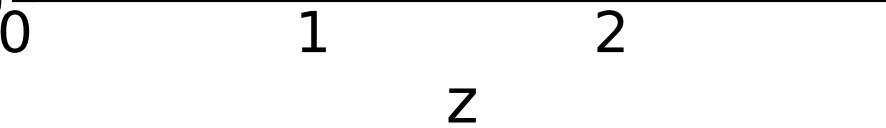 Low-mass subhalos are dominated by high-level ones.

High-level subhalos are built up more recently.

Majority of high-level ones have experienced major mergers.

...
Fraction
11/15
Non-universality from other definitions
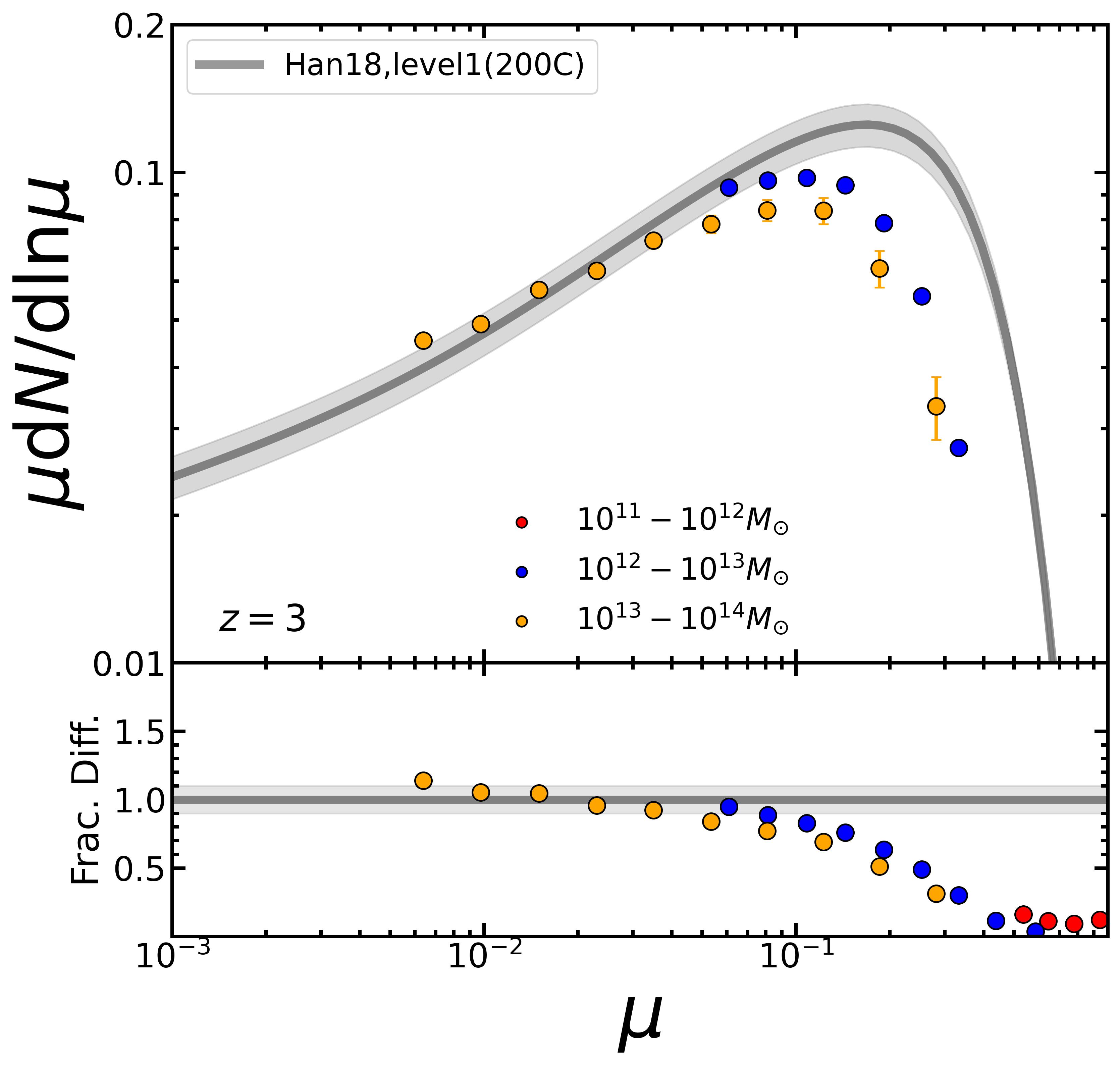 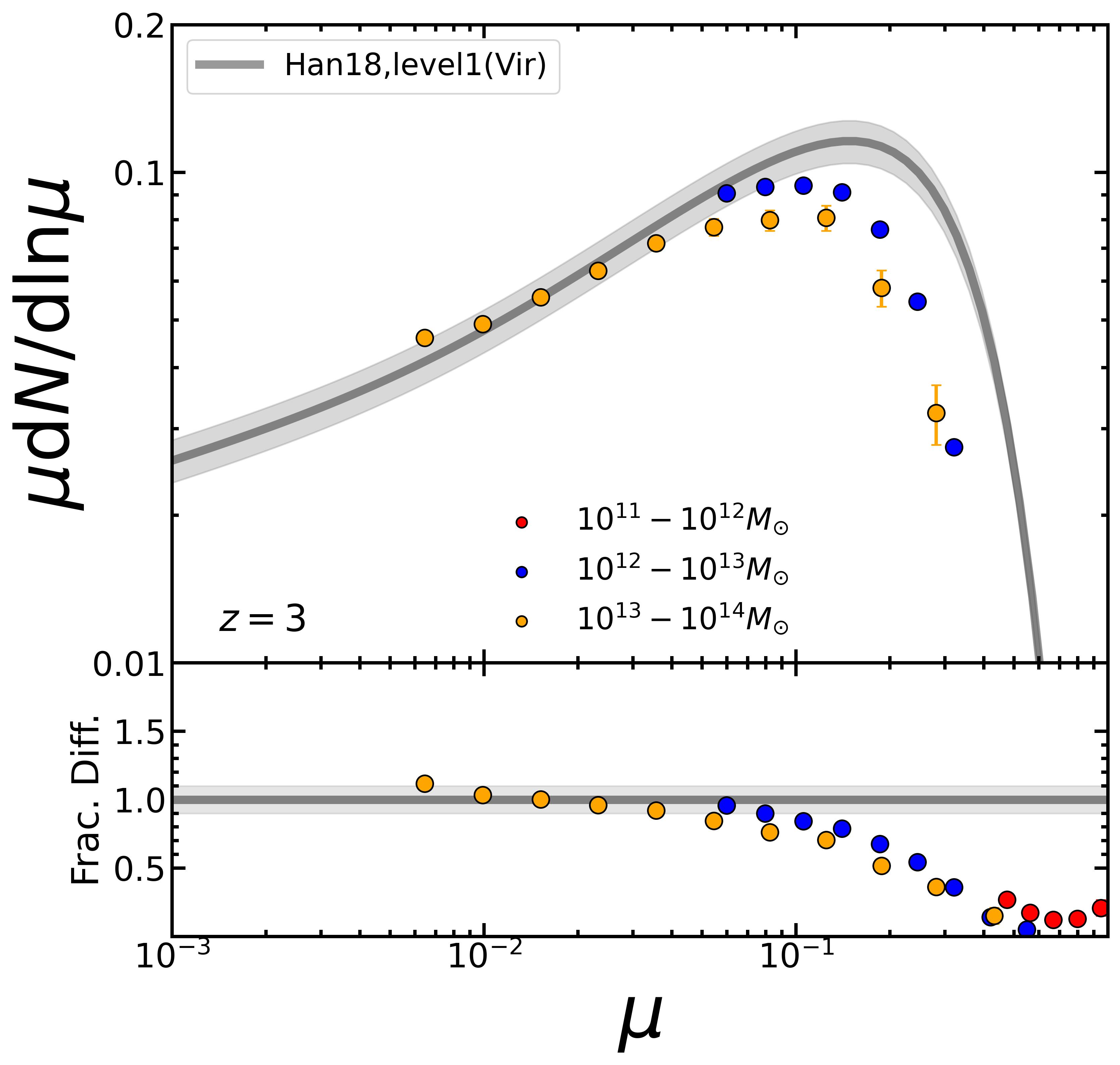 The non-universality emerges for the halo boundary determined by SO.
12/15
Mass Conservation
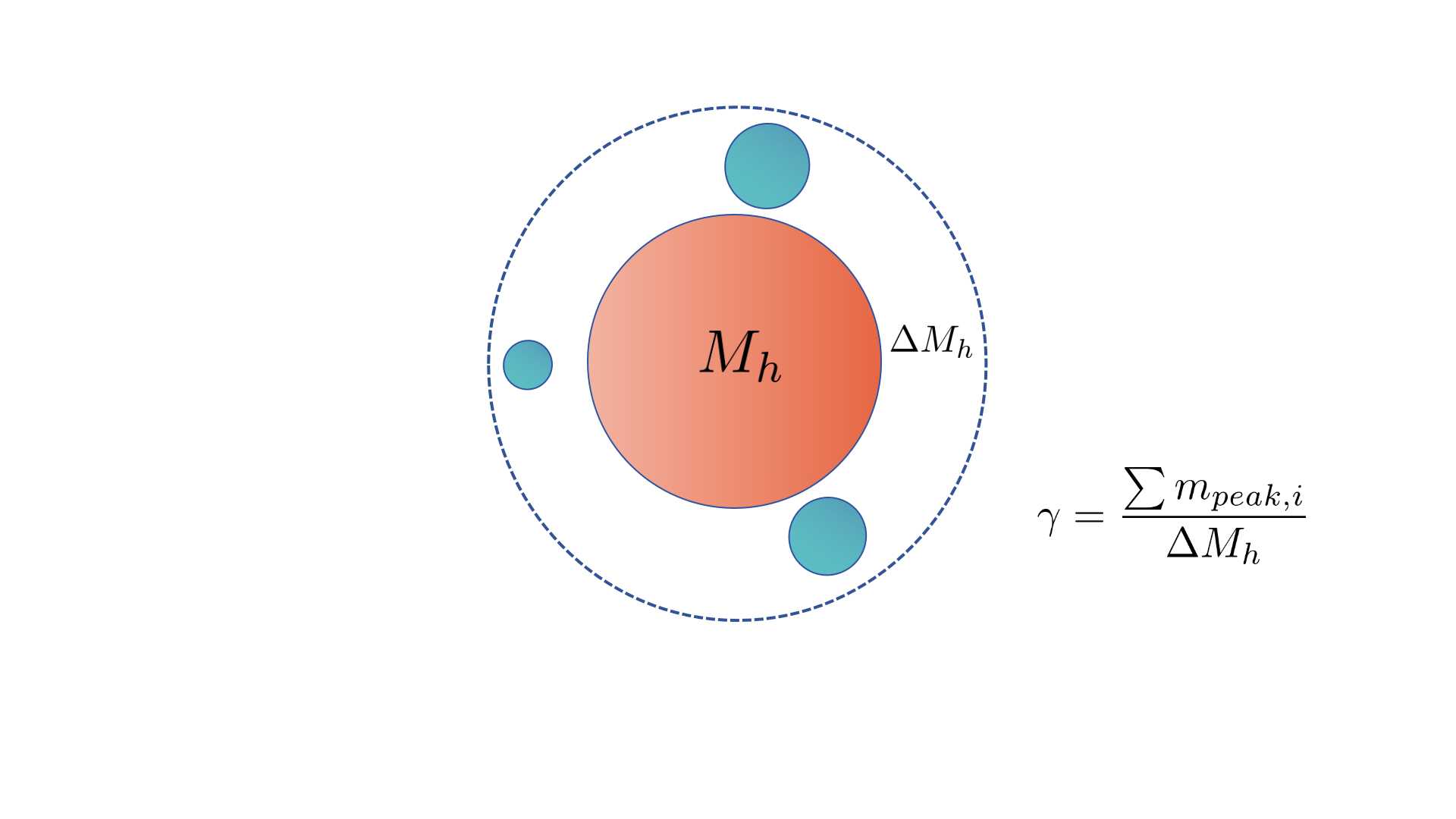 Newly accreted subhalos
The universality implies that gamma must remain constant across halos of different         and       .
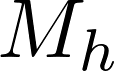 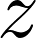 13/15
Self-consistent Halo Boundary
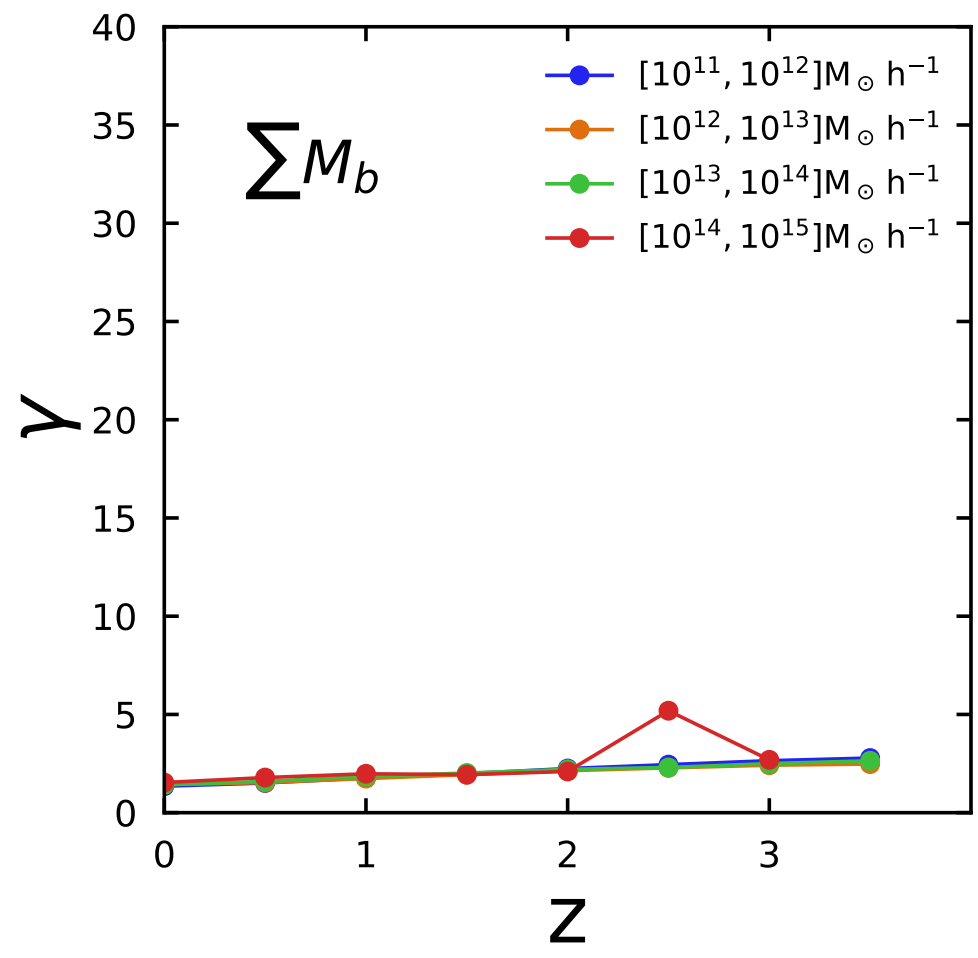 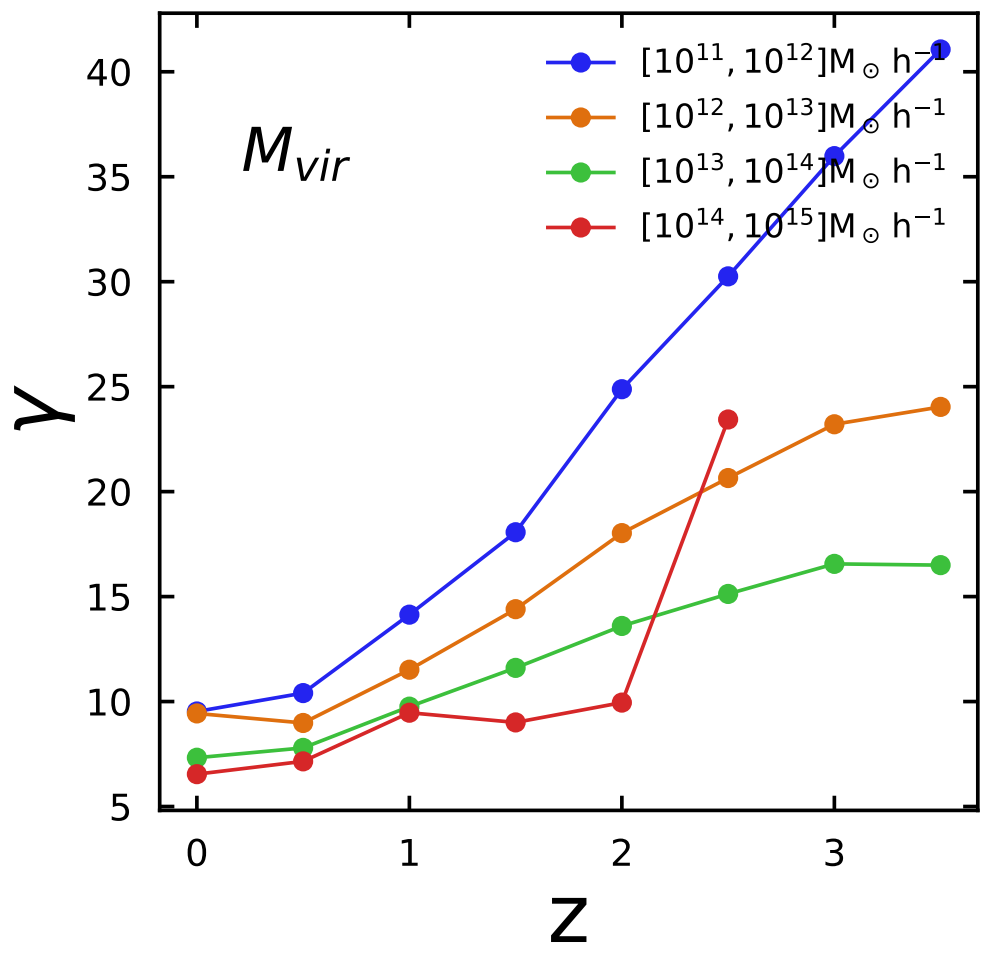 The halo boundary does not consistently match the orbital extents of its member particles.
14/15
Summary
The PMFs across all levels exhibit approximate universality and can be obtained analytically via "convolution" from the PMFs at the first level. Such universality reveals the fractal structure of the merger tree.

Using the model, we study subhalo properties across levels: contributions to the total, accretion redshifts, and merger ratios. 

A physical definition could potentially provide more self-consistent boundaries for the study of halo mergers.
15/15